Consultant Preparation
[Speaker Notes: All slides should have:
To Know:
To Say:
To Do:

If one of the above is not applicable, leave it off.  To Know:  Any background information the presenter needs prior to presenting.  To Say:  Script for the slide.  To Do:  Any explanation of activity, handouts, etc.


Purpose: Provide opportunity for learners to engage in the content prior to the formal training
Content: Learning objectives; Expectations for the training; Preparatory reading Reflection exercise 


THIS SLIDE SHOULD BE HIDDEN PRIOR TO PRESENTATION]
Preparation For Presenters
Send a letter/e-mail to participants asking them to bring a copy of an IEP to use during the training.
Provide copies the state IEP forms to the participants ask them to bring a device to use during training.
Send the pre-reading article to the participants.  Slide 6 will be used as an activity with the article.
[Speaker Notes: To Know:  This slide is hidden in the presentation.  There is a presenter checklist with all the hand-outs listed.  This training will be a full day at least 6 hours.  
To Do:  Review presenter resource # 2 for sample e-mail to participants. Send the pre-reading article to the participants at least 1 week in advance of the training.]
Consultant Name/Info
Developing Quality IEPs
Date
[Speaker Notes: To Know:  This is slide 1 of the training. You will need to personalize this slide.
To Say:  Welcome attendees and introduce yourself to the group.
To Do:  Personalize this slide.  Add your name/information at the top and the date in the designated space.]
Opening and Introductions
4
[Speaker Notes: To Know:
To Say:  Who do we have in the room today?  How many of you are new to the field of special education?  How many of you are general education teachers?  How many are administrators?  What other roles do we have?
To Do:  Select an icebreaker activity for a group who is unfamiliar with each other. There are a few listed below you can use.  You may need to point out restroom facilities at this time.  

Expectations
What is your name?
What do you hope to get out of this in-service
What could be the craziest thing that could happen if their expectations of the in-service  are met?  Encourage participants to think of a crazy and interesting outcome after completing thein-service

Two Truths and a Lie
Each participant in the group says three things about themselves — two truthful things and one lie.  The other participants can guess which one is the lie and give a reason why thick so.  You can elicit some very funny, creative and interesting responses from the group!

Guess Who
Each participant in the group writes a very interesting or unusual fact about themselves on a piece of paper.  The group facilitator then reads out the responses and the group guesses which person wrote the interesting fact!

Fishbowl
The presenter writes up interesting questions (i.e. What super power would you like to have? In the next year I would like to?) and puts them into a bowl and have the participant draw them from the bowl and answer them as they introduce themselves]
5
Session at a Glance
Introduction/Objectives/Outcomes/Norms
Preparing for the IEP Meeting
Present Level of Academic Achievement and Functional Performance (PLAAFP)
SMART Goals
Other IEP Components
[Speaker Notes: To Say:  This module is arranged in the format shown on the slide. We will go though each area and discuss what needs to be done to develop a quality IEP.   When you see a small yellow circle on the bottom of a slide with a number in it that refers to the hand-out in your packet.  Each hand-out has a number corresponding to the number on the slide.  
To Do:  You will want to build in breaks during the presentation and a time for lunch.]
Learning Intentions
As a result of today’s learning you will….
Know the best practices in preparing for an IEP meeting.
Be able to write a present level of academic achievement and functional performance.
Be able to write SMART goals that relate to the student’s needs.
Know and understand all components of the IEP.
[Speaker Notes: To Say:  These are the objectives for today’s training.  
To Do:  Allow the participants time to read the slide.]
7
Norms
Begin and end on time.
Be an engaged participant.
Be an active listener – open to new ideas.
Use notes for side bar conversations.
Use electronics respectfully.
[Speaker Notes: To Say:  These are the behavior norms that we will honor today during our training.  Does anyone have anything else they would like to add?
To Do:  Allow time to read the slide.]
8
Pre-Reading Activity
Take out the pre-reading article.
As a table, you will be assigned a case to review.
Share out what led to the court’s decision.
HO #1
[Speaker Notes: To Know:  Review the article and be familiar with the court cases cited.
To Say:  The pre-reading article covers what can happen when a parent takes exception to a present level of performance.  As a table group you will be assigned a court case to review.  Discuss the case in your group.  Identify the issues sited and the court’s decision.  You will have 10 minutes to read and discuss.  Be prepared to share your findings. 
To Do:  Hand out packet.  Set timer for 10 minutes.]
Pretest
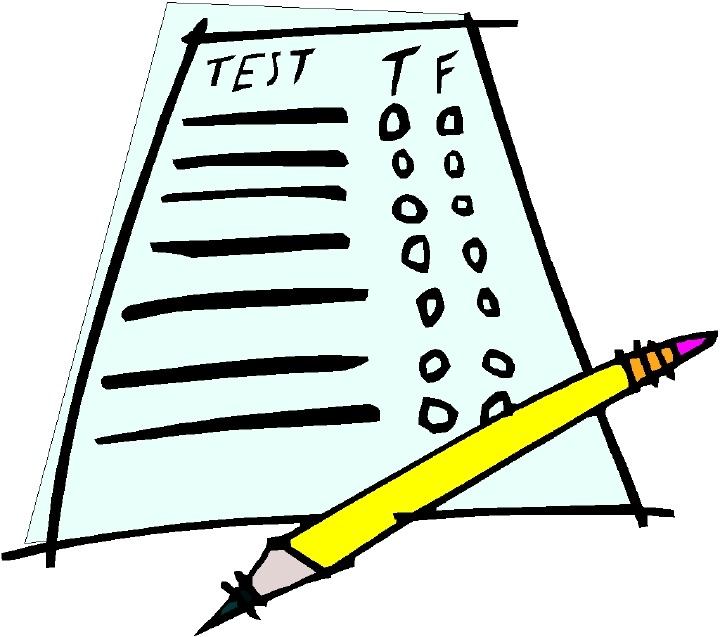 HO #2
[Speaker Notes: To Know
To Say:  Let’s see how much you already know about developing a quality IEP.  Take out handout #2.  After you have completed the test, put it in a place where you will be able to easily find it.  You will have a chance to review your answers before we review them at the end of training.  
To Do:  The Pre-Test is the 2nd handout in the packet.  Give them time to complete the pre-test.  After everyone is finished have them put the pre-test away.]
10
Missouri Teaching Standards
Standard #2 Quality Indicator 1, 2, 4, 5, 6
Standard #3 Quality Indicator 3
Standard #7 Quality Indicator 1, 2, 3, 5
Standard #9 Quality Indicator 2, 3

https://dese.mo.gov/sites/default/files/TeacherStandards.pdf
[Speaker Notes: To Know:  Be familiar with the Missouri Teaching Standards
To Say:  Our training today will touch on the Missouri Teaching Standards shown on the slide.  How many are familiar with the standards?  
To Do:  You can opt to show them the standards if some are not familiar with them   https://dese.mo.gov/sites/default/files/TeacherStandards.pdf]
11
Topic Importance
An IEP is a legal document.  
It is a requirement of the Individual with Disabilities Education Act (IDEA). 
 It is the foundation of the student’s free appropriate public education.  

We can not overstate the importance of this document.
[Speaker Notes: To Say:  An IEP, or individualized education program, is a legally binding document that spells out educational objectives for a student who has a disability. According to the Individuals with Disabilities Education Act (IDEA), all children who receive special education services must have an individualized education plan.  The IEP outlines the specialized instruction and services the child will be receiving as a part of their individualized program.  It is very important that a great deal of care goes into the creation of the IEP as there has been a great deal of litigation regarding whether or not the IEP has been implemented correctly.  Also, from a compliance standpoint there are approximately 130 areas regarding the IEP and IEP development that are monitored.]
12
Special Education Vocabulary
Frequently Used Terms/Acronyms
FAPE = Free Appropriate Public Education
LRE = Least Restrictive Environment
PLAAFP = Present Level of Academic Achievement and Functional
                       Performance
ESY = Extended School Year (not summer school)
Accommodation = Same goal, different strategy
Modification = Different goal, different strategy
HO #3
[Speaker Notes: To Know:  All terms used in this training module.
To Say:  There are many acronyms and maybe some terms in special education are unfamiliar.  For example, FAPE is a Free Appropriate Public Education and is the right of all students with or without disabilities.  LRE refers to educating students in the Least Restrict Environment.  We must ensure that the reason a student is pulled out of the general education setting for any amount of time is because they require it based on their individual need.  Read through the other terms and make sure you know what they mean.  As we go through the training, if any of the terminology is unfamiliar to you, please stop me or refer to the glossary which is handout #3 in your packet.  
To Do: Refer to the glossary, handout #3 in the packet.]
Preparation for the IEP
13
[Speaker Notes: To Say:   Preparation for the IEP meeting is crucial.  The special education teacher must have a working knowledge of the student whose IEP they will be developing.  This is especially critical when the teacher has not worked with the student prior to the meeting.  The teacher needs to know where the child is functioning intellectually, academically and behaviorally. This knowledge will come from a variety of sources.]
14
Doing Your Homework… Begin with the Student In Mind
The I in IEP stands for Individualized as is met by:
Talking to the parents 
Talking to the student
Talking with the student’s general education teachers
Reviewing the most current evaluation report
Gathering the student’s grades, attendance, discipline reports, health records, etc.
[Speaker Notes: To Say:  The IEP is meant to address the child's unique learning needs by including specific educational goals based on their strengths and weaknesses. The law is very clear about involving the student and the parent in this process.
Public Law 94-142 recognizes that parents understand the needs of their child best and can work in conjunction with specialists and school officials to determine the most appropriate course of action for their child; including the development of the IEP.  Talk to the student as well. This is their plan and their input as well as their understanding of the purpose of the plan is vital in making maximum progress.  Input from general education teachers helps to paint a complete picture of the student in relation to his or her mastery of grade level standards, social and behavioral skills.  Review the most current evaluation report.  The present level and goals should be directly tied to the information provided in this report.  Finally, do not forget to look at the student’s records.  There is valuable information in their current records]
15
Gaining Input from the Parents
Developing a partnership with the family is key to developing an effective IEP.

It is helpful to send out information ahead of time to the parent about how they can prepare for participation in the IEP meeting.
HO #4
[Speaker Notes: To Say:  It is the district’s responsibility to get input from the parent.  Often times parents may be reticent during IEP meetings.  Districts may opt to send IEP input forms out to parents with the notice of the meeting to help them better prepare for the meeting.  Handout #4  in the packet is a sample of a parental input form.  It is not required but it can help guide them in considering their child’s individual strengths and weaknesses as well as their concerns and plans for their child’s future.  
To Do: Give them a few minutes to look at the hand-out and see if they have ideas of other questions that can be asked.]
16
Review Grade Level Expectations
Compare the student’s progress toward grade level expectations to non-disabled peers.

Review the Missouri Learning Standards or Essential Elements for the grade in which the student is enrolled and/or will be promoted into.

https://dese.mo.gov/college-career-readiness/curriculum/missouri-learning-standards#mini-panel-mls-standards1

https://dese.mo.gov/mo-cms/tabbed-blocks/map
[Speaker Notes: To Know:  Be familiar with the Missouri Learning Standards and the essential elements.  Know how to access them on the DESE website.
To Say:  The goal of the IEP team is to help the student progress to as close to grade level expectations as possible.  This requires a working knowledge of the standards and/or elements as well as the progress the student is making towards them.  Knowledge of the Missouri Learning Standards for the grade the student is enrolled is critical.  For students with severely impaired cognitive functioning knowledge of the Essential Elements, which are based on the Missouri Learning Standards is key.   
To Do:  Show participants where to find the MLS and EE on the DESE website.]
17
Timelines
To be in compliance an annual IEP can not exceed 365 days.  Allow time to schedule additional meetings as necessary.  

Best Practice: schedule the initial meeting a month prior to the due date.
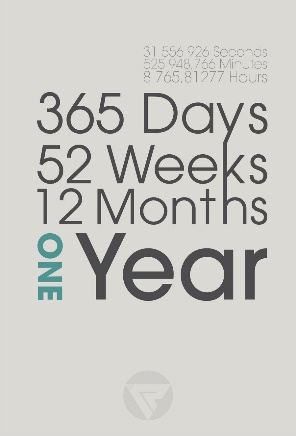 [Speaker Notes: To Say:  By federal law, an IEP must be reviewed at least once annually.  If it goes beyond a year it is out of compliance, so teachers need to plan accordingly.  Snow days, holidays, illnesses and rescheduled meetings is not an excusal for going beyond the 365 days.   Make sure you allow enough time to be able to keep your timeline.  Scheduling the next IEP meeting thirty (30) days before the IEP comes due is the recommendation to keep you from being out of compliance .  If you have conducted an evaluation or reevaluation, the dates between the IEP meeting and the eligibility determination meeting can not be more than thirty (30) calendar days. For children coming from First Steps, the IEP must be in place by the child’s third birthdate, if the child was referred to First Steps at least 90 days prior to the child’s 3rd birthday]
18
Preparation for the Meeting
Determine appropriate team members to be invited including related service providers, as appropriate.
If inviting an outside agency (i.e.  Vocational Rehabilitation)  make sure you have prior written consent from the parent.
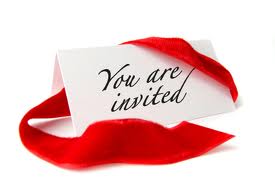 [Speaker Notes: To Say:  Determine who will need to be at the IEP meeting.  We will talk specifically in a later slide who is required to be at the meeting.  Each member’s participation is critical. There is only one IEP for the student and it details all the educational services they will receive.  If the student has a related service, that service provider needs to be at the meeting if possible. If you are inviting an outside entity such as Vocational Rehabilitation for transition planning, you need to have prior written consent from the parent to invite them.]
19
Release of Information
You must have a signed Release of Information form obtained prior to sending the notice of the IEP meeting to invite an outside agency.
You will need a Release of Information form signed if you need to request other medical/educational records on the student.

https://dese.mo.gov/special-education/compliance/special-education-forms
HO #5
[Speaker Notes: To Know:  There are two release of information handouts; one for this slide and one for the next slide.
To Say:  Permission is received through a signed release of information form prior to inviting them to the meeting.  There may be other information on the student that would be pertinent to access prior to the meeting, such as, an independent psychological or medical evaluation that has been done.  You must have a signed release of information form to access these reports prior to the meeting.  
To Do:  Refer to the Authorization of Release of Information form (Handout # 5) in the packet and where it can be found on the DESE website.]
20
Parent Invitees
It is the parent’s right to invite whomever they choose to the IEP meeting.  However, if they are not the child’s legal guardian you will need to get written permission from the parent for them to attend, even if the parent brings them to the meeting.  

https://dese.mo.gov/special-education/compliance/special-education-forms
HO #6
[Speaker Notes: To Say:  A parent has the right to invite anyone they chose to the IEP meeting; a parent, sibling, boyfriend, caseworker.  However, unless the invited person is the parent or legal guardian you will need to get a written release of information.  The form must be filled out prior to the start of the meeting.  Check all the items that can be discussed at the IEP meeting.  Having the parent give you verbal approval does not meet compliance and will not get you out of a potential legal situation.  The release needs to be signed by the parent.  
To Do:  Refer them to the Authorization of Release of Information form (handout # 6) in the packet and where it can be found on the DESE website.]
21
IEP Participants to Invite
Parents of the Child
General Education Teachers 
Special Education Teacher
Local Education Agency (LEA) Representative
Individual to Interpret Instructional Implications of Evaluation Results
Outside Agency (as appropriate)
Student (as appropriate)
[Speaker Notes: To Say:  Federal law requires these roles to be represented at the IEP meeting. A participant may serve in more than one role in some cases.  Parent refers to a parent/guardian/person acting as a parent, foster parent or an educational surrogate.  Remember, written parent consent for Release of Information is required if the parent chooses to bring someone with them such as a relative, friend, or advocate.  This can be done prior to the meeting starting, as you may not know they are bringing someone until they arrive.  Representing the LEA you will need the following roles:  
a regular education teacher, if the student is or may be participating in the regular education environment, who can speak to the curriculum content for the grade level or subject area in which the student is being served,  
at least one special education teacher of the student,  
a representative of the local education agency who is qualified to provide or supervise the provision of special education, is knowledgeable about the general curriculum and is knowledgeable about the availability of resources of the public agency,
an individual who can interpret the instructional implications of the evaluation results,
other participants with knowledge or special expertise regarding the student at the discretion of the parent or agency,
the student, at any age, as appropriate.  They must be invited for the IEP that will be in place when they turn 16 years old and every IEP meeting after that, but it is often appropriate for them to attend much earlier, starting at an age when they can understand and participate in the process.]
22
It’s a Fact
You have 30 seconds to write down one fact that stuck in your head,   then you will pass  your head and write down another fact in the head you receive.  It has to be a new fact that is not already in the head. Keep passing the head around until you get your original head back.
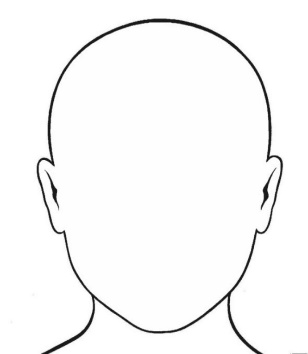 HO #7
[Speaker Notes: To Know:  This is an engagement & summary activity to keep give them time to process the information you have gone over so far in the presentation.  
To  Say:   Turn to handout #7 in your packet.  You will have 30 seconds to write a fact that we have talked about on your head.  When I call time you will pass your head to the right.  When you receive the new head you will have 30 seconds to write a fact on it.  You cannot write a fact that is already on the head.  Each time you will have 30 seconds to write a fact.  We will keep passing the heads around until you get your original back.  I will keep track of the time and let you know when to pass the head.  You may want to write your name on your head to make sure you get it back.  When you get it back you should have lots of facts that we have gone over so far.  You will have an opportunity to share out some of those facts.  
To Do:  Refer to the empty head sheet (handout # 7) in the packet.   Keep time and tell them to pass the heads after 30 seconds.  After they have completed allow them time to share out some of the facts in their heads.]
23
Notification of Meeting
List the participants by their role and position within the public agency.  Their name is optional.

e.g.,  Regular Education Teacher, 4th Grade Teacher, Mrs. Smith 


All purposes of the IEP Meeting must be noted on the form.

e.g.,  Review of existing data, transition, initial evaluation, reevaluation, etc.
HO #8
[Speaker Notes: To Know:  Required participants for an IEP meeting.
To Say:  For compliance purposes on the notice of meeting, you need to ensure you have listed the participant and the role that they will serve.  You are not required to list the specific name of the person. If a designated member is unable to attend you will need documentation in writing from both the parent and the public agency that the member was excused. There are a number or reasons that an IEP meeting may be held, including to develop or revise an initial IEP, review and revise the annual IEP,  conduct a manifestation hearing, etc..  You must check all the reasons that apply.  If the student will turn 16 while the IEP is in effect, you must make sure you check consider post-secondary transition. 

To Do:  Refer to the Notification of Meeting (Handout #8) in the packet and go through participants section.  Review the purpose of the meeting section.]
24
Notification of Meeting
Notice must be sent out at least 10 days prior to the scheduled IEP meeting unless the parent has waived the 10 day notice.
If the student will turn 16 during the implementation of the IEP he or she must be invited to the meeting.
The student’s name needs to be on the To: line (along with parents) or he or she needs a separate notice.  
In the section that lists individuals that are invited don’t forget to check the box for the student.
HO #8 and #9
[Speaker Notes: To Say:  Reasonable notification is considered to be 10 days.   It assures the parent is notified early enough that they have an opportunity to participate. The IEP team can include the student at any age, if appropriate, but for IEP meetings addressing secondary transition services, the student must be invited and you must document that they were invited.  If the student was age 16+ and did not attend a meeting where the purpose is the consideration of post-secondary goals, documentation must be present that the student’s preferences and interests related to transition services were considered at the IEP meeting. 

To Do:  Refer them to the date on the bottom of the form (handout #8) it must be 10 days before the date of the meeting unless the back page record of attempts is filled out. Refer to them to the top of the Notification of Meeting page and talk about the Student Invitation to a Transition IEP Meeting form (handout #9)]
25
Opportunity for Parent Participation
District must make and document attempts to schedule IEP meetings with the parent.  
The second attempt must be a direct contact with the parent.
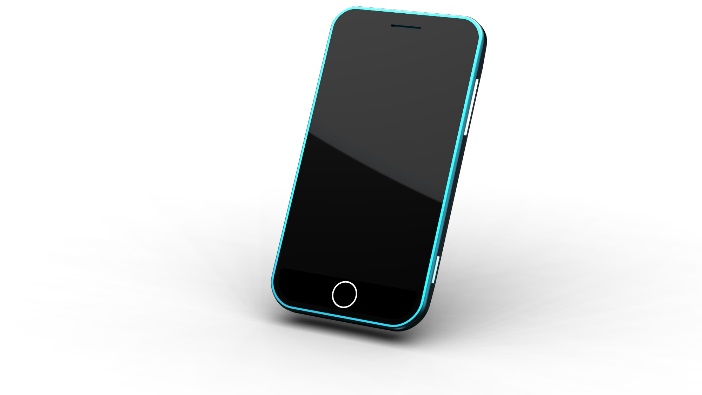 HO #6
[Speaker Notes: To Know:  You must have documentation that the parent was offered the opportunity to participate in the IEP meeting at least twice.  
To Say:  An IEP meeting may be conducted without a parent in attendance after the agency has attempted to arrange two separate meetings as outlined in the next slide. The agency must have documentation of the two (2) attempts to arrange the meetings with the second attempt being a direct contact
(regular or certified mail, phone call, or in personal contact). Documentation includes one or more of the following: (1) Records of telephone calls made and results. (2) Copies of correspondence sent and responses received. (3) Records of visits made to the home or place of employment and results. Keep in mind “Parent” refers to a parent, guardian, a person acting as a parent, foster parent, or an educational surrogate appointed by the Department of Elementary and Secondary Education.
To Do:  Refer them to the back on the Notification of Meeting form (handout # 6)]
26
Possible Parent Responses
HO #8
[Speaker Notes: To Say: Based on the first attempt you will either have a meeting or reschedule. On the second scheduled meeting if the parent does not show  you can have the meeting without the parent present.  If after the second attempt, the parent wants to attend but could not make that date make sure you get it scheduled prior to the IEP due date.  An IEP can not exceed 365 days.  Planning for the IEP meeting 30 days out is helpful if you have to reschedule the IEP meeting.  
To Do:  Walk them through the chart with the different options available after each attempt.]
Procedural Safeguards
Procedural Safeguards are required to be provided to parents at least once a year.  If you haven’t already provided it, the IEP meeting is a good time to do so.  There are different languages of the Procedural Safeguards available on the DESE website.  

https://dese.mo.gov/sites/default/files/se-compliance-procedural-safeguards-english-august-2009.pdf
[Speaker Notes: To Say A copy of the state approved Procedural Safeguards for the parents of a student with a disability shall be given to parents one time a school year.  The IEP meeting is a good time to meet the once a year requirement.  You have to offer them and document the date they were offered.  Current Procedural Safeguards can be found on the DESE website.  Make sure the ones that you give out are current. 
To Do:  Refer them to the DESE Website]
28
Procedural Safeguards Must Be Given
Upon initial referral or parental request for evaluation; 
Upon receipt of the first due process complaint and upon receipt of the first child complaint in a school year; 
Upon a disciplinary change of placement; and, 
Upon request by the parent. 
Parent Bill of Rights must be given when Procedural Safeguards are offered to parents.
HO #10
[Speaker Notes: To Say:  There are specific times they need to be given and those are: (1) Upon initial referral or parental request for evaluation; (2) Upon receipt of the first due process complaint and upon receipt of the first child complaint in a school year; (3) Upon a disciplinary change of placement; and, (4) Upon request by the parent. When Congress enacted Public Law 94-142 as the Education for All Handicapped Children's Act in 1975, they included a system of procedural safeguards designed to protect the rights of children with disabilities and their parents. During subsequent reauthorizations of the law, now known as the Individual with Disabilities Education Act , Congress maintained and added to these safeguards. The safeguards serve to  emphasize the importance of including parents in decisions regarding the education of their children. Failure to provide safeguards at least annually can land a district in hot water if they go to due process or are involved in litigation.  Parent Bill of Rights must be given when the child is determined eligible for services or when an initial IEP is given and when procedural safeguards are given.  They can be found on the DESE website under Parents Bill of Rights,  
Procedural safeguards include the right of parents to participate in all meetings, to examine all educational records, and to obtain an Independent Educational Evaluation (IEE) for their child. Parents have the right to written notice when the school proposes to change or refuses to change the identification, evaluation or placement of a child.  Make sure you document each time they are given out. There is not a state-approved procedural safeguards log form, however an example of a form is in your packet (handout #10).  Your district may have a specific form that they use or they may track it on their student data base.  When you record when the procedural safeguards are provided you must record the month, date and year.  Just having the month and year will not suffice.]
Agenda for the IEP Meeting
Agendas are not required, but may help: 
guide the team to ensure all required components are reviewed; and
 to stay on topic.
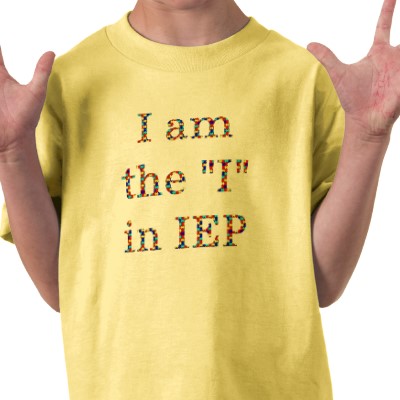 HO #11
[Speaker Notes: To Say:  Agenda’s are not required but can be helpful in ensuring all parts of the IEP meeting are covered and the discussion stays on topic.  There are examples provided in the hand-outs of agendas. 
To Do:  Refer them to the agenda hand-out (handout # 11)and allow them 2-3 minutes to review and discuss how they might be helpful]
30
Compare the Meetings
HO #12
https://www.youtube.com/watch?v=CHCTGRw1oKo&t=114s
[Speaker Notes: To Say:  We are going to watch a video of two IEP meetings.  I want you to look for the differences in the two meetings.  On hand-out # 12 list some specific do’s and don'ts for two IEP meetings that you will watch.  Be prepared to share out.
To Do: After the video allow time for the participants to discuss what they saw that made the first IEP meeting a poor example and what made the second IEP meeting a second meeting a good example of an IEP meeting.]
31
Facilitated IEP Process
Encouraged collaborative relationships between families and schools.
Free Service provided by Department of Elementary and Secondary Education. 
Helps bring IEP teams to consensus. 

https://dese.mo.gov/special-education/compliance/facilitated-individualized-education-program-fiep
[Speaker Notes: To Know:  The facilitated IEP process is provided by DESE 
To Say:  The facilitated IEP process is utilized when the relationship between the school and the family has deteriorated.  Both parties must agree to the process.  A form on the DESE website must be completed and submitted and to DESE.  The highly trained facilitators are neutral and they focus on bringing the team to consensus.  
To Do:]
32
A-Z Topic Summary
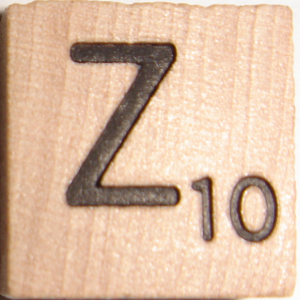 With the first letter of your first name you, will write a sentence starting with that letter about what you have learned about preparing for an IEP meeting or sending out the notification of IEP meeting form.
HO #13
[Speaker Notes: To Say:  Please get out handout # 13.  You will write a sentence starting with the letter of your first name. Write about something you learned or has resonated with you regarding preparing for an IEP meeting and sending out the notification form. Now if your name begins with a “T” you can’t start with the word “The”.  That is just too easy. Be prepared to share out your sentence.]
The IEP Form -  Page 1
33
[Speaker Notes: To Do:  Copy the state IEP form in a different color so it is easier to find
To Say:  Make sure you are using the most current DESE forms on the website]
34
Front Page of the IEP
This page needs to be complete, current and accurate.
There must not be any section left blank.
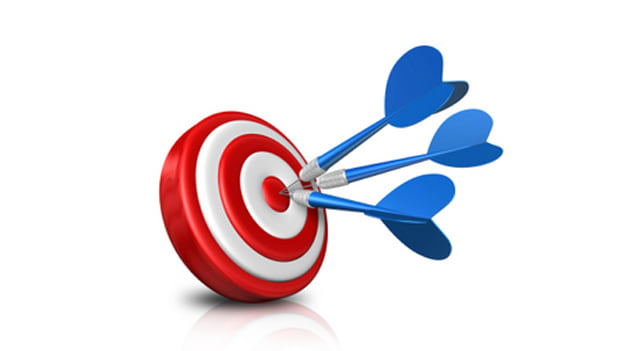 HO #14
[Speaker Notes: To Say:  Take out the IEP you brought with you and check to see that all the areas are filled in.  Make sure you have nothing that is blank.  Compare your front page against the state model (hand-out #14)  to ensure it has all the required areas. As you begin your IEP meeting it is a good idea to verify the student’s personal information with the parent.  Ensure all the dates listed on the front are accurate to determine if timelines were met. Check to see if the age and  grade level reflect where the student is currently.  Often times this can get overlooked if you are cutting and pasting on an electronic version.   If you are using a purchased form make sure it is the newest version and compare it against the state forms.  The order may be a little different but it needs to have all the necessary information on there to be in compliance.  Look at your IEP.  Are all the sections on the first page filled in?  
To Do: Ask them to get out the IEP form that they brought from their district to review.  Give them time to review their IEP to make sure there are no sections left incomplete and their IEP has all the required components.]
Part 1:  Present Level of Academic Achievement and Functional Performance
35
[Speaker Notes: To Say:  Make sure you are using the most current DESE forms on the website]
36
Present Level of Academic Achievement & Functional Performance (PLAAFP)
It provides the reader with a complete picture of the student from various sources.
Includes the student’s plans for the future.
Written in the positive stressing what the student can do.
When listing test scores provide an interpretation for parents. 
This is the foundation for the IEP it needs to be detailed and comprehensive.
HO #14
[Speaker Notes: To Say:  Lets look at section 1 of the IEP.  A Present Level of Academic Achievement and Functional Performance has several specific components that need to be addressed to be in compliance.  This information needs to help form a complete picture of the student and inform those working with the student what he/she can and can’t do in relation to grade level standards and grade level functionality.  It needs to be consistent with the evaluation report and focus on the area of disability.  We will talk about each section separately in upcoming slides.  
To Do: Refer them to section one of the IEP both the state form (handout #14) and their copy of an IEP]
Impact Statement
How the child’s disability affects his or her involvement & progress in the general education curriculum. 
e.g.,  “Katie’s learning disability in the area of  reading comprehension skills, significantly effects her ability to independently read and comprehend grade level text.  Her listening comprehension for grade level texts is above 90%, but her independent reading comprehension skills are two years below her current grade level.”
[Speaker Notes: To Say:  It is not enough that a student has a disability it has to impact their educational performance.  You are explaining why that impacts makes it impossible for them to participate in the general education curriculum without specialized instruction, accommodations or modifications. To Do:  Read through the sample statement on the PowerPoint.  Ask them, How does Katie’s reading impact her ability to participate in the general education curriculum?”]
38
Adverse Impact Statement Activity
With the table-copy hand-out as an example of adverse impact statement prompts,  rewrite the adverse impact statement on the IEP you brought.
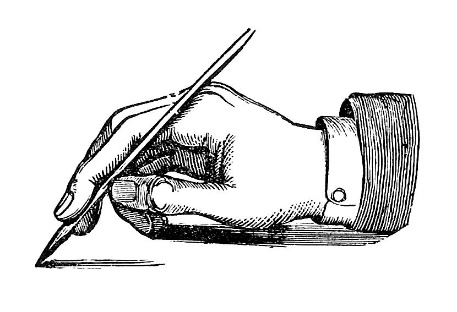 HO #15
[Speaker Notes: To Know:  You will need to make table copies of the sample adverse effect statement hand-outs for each table.  
To Say:  Read the adverse impact statement on the IEP you brought.  Utilize the table-copy adverse impact statement prompts to see if you can make yours relate more closely to how the child’s disability affects his or her involvement & progress in the general education curriculum.  You can do this hand-out # 15.  Remember that this needs to be specific to your student and their unique needs.  
To Do:  Refer them to the adverse impact statement prompts on the table.  Remind them not to take these.]
Strengths of the Child
Be specific (descriptive)
Describe academic and personal strengths 
Consider skills performed well given the areas of disability
Include skills related to post-secondary transition as appropriate
i.e.: “Katie is beginning to read for pleasure.  She enjoys sharing information about the books she reads. She interacts appropriately with her peer group and teachers.  She is always on time to her classes, prepared for the subject matter. She is beginning to advocate for herself by asking for specific accommodations within her classes.”
[Speaker Notes: To Say:  Remember you are telling a story about a student.  Much of the IEP focuses on what they can not do.  This is an area that you can highlight the strengths of the child.  You can focus on any skills that relate to the student’s educational performance, not just the nature of their disability.  It needs to be stated in the positive.  At any age, but required on the IEP that is in place when they turn 16,  include how their strengths relate to their career goals.  Look at the strengths section on the IEP you brought to see if it is specific, describes academic and personal strengths, considers skills in the area of their disability and relates to transition as needed.
To Do:  Provide them some time to review their IEP and they can share out parts of the strengths section they believe meets the criteria.]
Parent Concerns
Prior to the meeting, contact the parent to discuss what specific concerns they may have regarding the education of their student.
Discuss what progress they have seen and what areas they would like to see more growth.
Consider concerns related to reaching post-secondary goals as appropriate
Putting N/A or leaving blank is not compliant. 
i.e.:  “Mrs. Smith, Katie’s mom is concerned about Katie’s reading level and her ability to catch up to her peer group.  She is also concerned about the length of time it takes her to complete her homework.”
[Speaker Notes: To Say:  There is a separate section in the PLAAFP that addresses parent concerns.  This section needs to be addressed whether or not the parents attend the meeting. If they do not attend a phone call may be prudent to get their concerns.  As students progress through the grades the discussion should begin to focus on plans for after high school.  Most parents have concerns for their children's’ future.  We previously discussed that parents can be reticent or unwilling to speak out.  Be a good listener throughout the meeting, in conversation regarding their student they may address a concern just not when you are discussing the present level.]
Changes in Current Level of Functioning
What has changed since the last IEP – specifically address the areas of disability by reviewing the progress made toward each goal from the previous IEP
Last year’s information is baseline to compare with current functioning – this year will form baseline for next year
Discuss skills that need improvement
For an initial IEP, state “This is an initial IEP”
[Speaker Notes: To Say:  If this is a student that has been in special education, the IEP must address what has changed since the last IEP.  It helps you demonstrate growth/progress from year to year.   Utilize the IEP goals from the prior IEP to help document changes in the current level of functioning.  For an initial IEP you are not able to describe what has changed from the previous year as this is the first year they have been in special education.  You will use a statement indicating that it is an initial IEP and there was not a current level established. 
To Do:  Have them look at the changes in current level of functioning section of the copy from the IEP that they brought and share out what growth they documented.]
42
Examples of Changes in Current Level of Functioning
“In the area of basic reading skills, Katie increased primer sight word reading from 60% to 80% accuracy.  She increased her reading first grade sight words from 55% to 65% accuracy,  She is now able to read vowel sounds with 75% accuracy an increase from 40%.  However, she continues to struggle with the silent “e”. She has increased her ability to read words with blends from 45% to 75% accuracy and words with digraphs from 35% to 57% accuracy.  Her fluency rate has gone from 60 words per minute to 105 words per minute.”
[Speaker Notes: To Say:  This is where you would look to develop IEP goals.  This section informs the reader about the progress the child has made on the IEP goals that were worked on in the preceding IEP.    If it is not mentioned in the changes in current level of functioning there should not be an IEP goal about it.  If I looked back at the evaluation report on this student,  I would expect to see this area listed as a concern.  The information from the evaluation report feeds the development of the IEP.  There should not be a disconnect between the two documents.  Look at the IEP you brought with you, read through the current level of functioning and compare them to the IEP goals.  Is there some similarity?  
To Do  On their copy of the IEP give them time to compare the changes in current level of functioning and IEP goals to see if they are related.]
43
Summary of Most Recent Evaluation/Reevaluation Results
Date of the most recent evaluation.
Include name of test, scores with an explanation/interpretation of the data.
Examples would include:  IQ test, academic tests, behavior checklists, adaptive behavior checklists, articulation scores, language scores, transition assessments, observations, outside medical reports or other independent results.
[Speaker Notes: To Say:  Do not cut and paste the entire evaluation report in this section.  It is a summary of the most recent report.  If there were tests given in areas the student did not qualify for they do not need to be included in the summary, only information that has relevance in the student’s area of disability.  It makes sense to include the date of the evaluation team meeting as often times when a student relocates the evaluation report may be slow to arrive or may not arrive at all.  It also allows the reader to know that this is the most recent evaluation information.  You can add new information every year with state or district evaluations results.  
To Do:  Have them look at the summary of most recent data section from the copy of the IEP that they brought and share out what evaluation/revaluation results are present.]
Summary of Formal/Informal Transition Assessments
Must be included no later than the first IEP to be in effect when the student turns 16.
The transition assessment summary should indicate the students needs, preferences, and interests.
Assessments and inventories must be age appropriate.
Includes date & interpretation of the inventory or assessment.
[Speaker Notes: To Say:  It is important to be aware of when the child turns 16.   The IEP that is in place when the student turns 16 will need to contain transition assessment data.   You do not have to wait until they turn 16 to address transition, often times it makes sense to start considering transition assessments as the enter high school.   It can start out as simple as asking the student what their future plans are and include that in the summary.  Look at your transition section and see what is included in this section.    This is an area we would expect to see change yearly as they assessments and inventories must be age appropriate.  Often times students change their mind yearly.  
To Do:  Have them look at the summary of formal/informal transition assessment section from the copy of the IEP that they brought. You can have them share out what they find in this section.]
Benchmarks
Mark the correct box
If they are not eligible to participate in the MAP-A select box 1
If you are selecting box 2 – mark the appropriate box(es) for each goal.
If you are selecting box 3 – include goals/benchmarks in this section
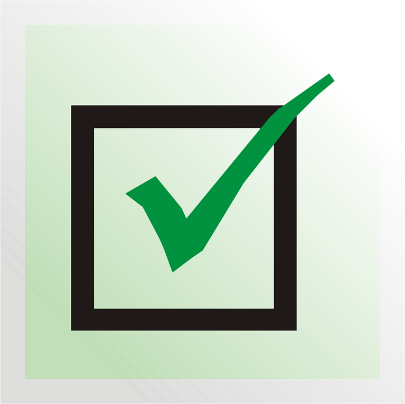 [Speaker Notes: To Know:  Benchmarks are only required by the state for students who take the alternative assessment.  Some districts may require benchmarks on all students.  Most who do benchmarks list them in the goals section of the IEP 
To Say:  Benchmarks indicate the interim steps a student will take to reach an annual goal. They also serve as a measurement gauge to monitor a student’s progress and determine if the student is making sufficient progress towards attaining an annual goal. Using a roadmap analogy, benchmarks or short-term objectives are used to divide the trip to the final destination into concrete, smaller steps.  According to the reauthorized IDEA benchmarks are only required for students with disabilities who take alternate assessments aligned to alternate achievement standards, such as the MAP-A.  You can list the benchmarks in the present level, but most put them with each goal.  Look at your IEP, does anyone have benchmarks listed in this section? 
To Do:  Have them look at the benchmark section from the copy of the IEP that they brought]
46
Find the Elements
In the present level of performance provided for you, number the following elements:  
How the disability affects involvement/progress in the general education curriculum
Student strengths
Parental concerns 
Changes in the current level of  functioning
Summary of recent evaluation/reevaluation data
Summary of transition assessments, needs, preferences as appropriate 
If participating in MAP-A description of benchmarks and where they can be found.
HO #16
[Speaker Notes: To Know:  The sample is from the state.  It is minimum compliance 
To Say:  On the state model present level that is in your packet (hand-out #16) look through it and see if you can find all the required elements. Keep in mind the state models meet minimum compliance, not best practice.  Your district may require best practice.  Highlight the required elements when you find them.  I will call on you to share what you found that meets the requirements.  
To Do: They will need 5-7 minutes to meet this requirement and then have them read statement that they believe meets the required elements.]
47
Does Your PLAAFP Have What it Takes?
Review your IEP against the checklist to see if your PLAAFP makes the grade.
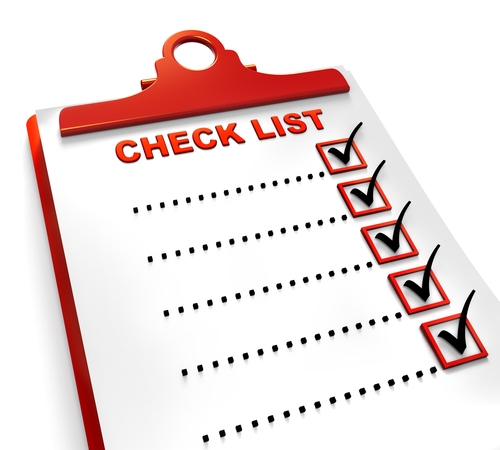 HO #17
[Speaker Notes: To Say:  Take your PLAAFP and compare it against the PLAAFP (handout # 17) we have provided for you
To Do:  Give then 5-7 minutes to compare their checklist to their PLAAFP.  You can ask them how they did?  If there was an area they felt really good about or an area that they need to improve.]
Part 2:  Special Considerations
48
49
Special Considerations
Make sure to mark the correct box in each section
If you select “yes”  you will need to include additional forms or statements as the IEP requires.
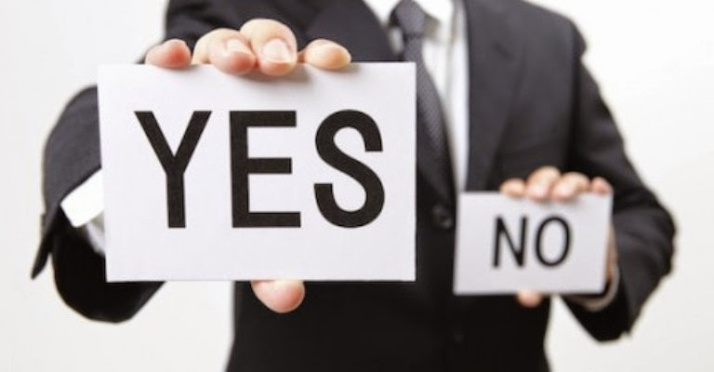 HO #14
[Speaker Notes: To Say:  The IEP team must determine if any of these factors are relevant for the student and, if so, address the factor in the student’s IEP. Each consideration must be marked yes or no.  Do no skip marking any because you do not think they are relevant.  
To Do:  Refer them to section 2 of the state IEP form (handout #14)and have them find that corresponding section on their IEP and ensure all boxes are marked.]
50
Blind or Visually Impaired
In the case of a student who is blind or visually impaired, provide for instruction in Braille and the use of Braille unless the IEP Team determines, is not appropriate for the student.
If appropriate, complete form A.
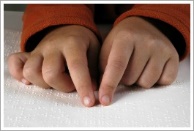 HO #18
[Speaker Notes: To Say:  To make the determination whether or not Braille is appropriate the IEP team  considers documentation from the evaluation of the student’s reading and writing skills, needs, and appropriate reading and writing media (including an evaluation of the student’s future needs for instruction in Braille or the use of Braille).  Handout #18 Form A,  is used if a student is identified as blind of visually impaired.  Check to see if this box is marked on your IEP.  In most cases it will not be.  If it is you will need to use Form A.]
51
Deaf or Hearing Impaired
Consider the communication needs of the child, and in the case of a child who is deaf or hard of hearing, consider the child’s language and communication needs, opportunities for direct communications with peers and professional personnel in the child’s language and communication mode, academic level, and full range of needs, including opportunities for direct instruction in the child’s language and communication mode.
[Speaker Notes: To Say:  If the student is hearing impaired or deaf you will need to determine the likelihood of the student communicating without assistance or if they will need additional aids and services to communicate effectively.   The communication needs are required to be addressed throughout the IEP.  Check your IEP to see if this is marked in the special considerations section.]
52
Behavior
In the case of a student whose behavior impedes the student’s learning or that of others, consider the use of positive behavioral interventions and supports, and other strategies, to address that behavior.
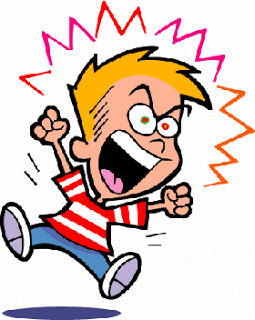 [Speaker Notes: To Say:  If the IEP team determines a behavior intervention plan is required, it must be developed and considered part of the IEP. Members will talk about what the student needs and include this information in the IEP. As indicated in IDEA, this will include strategies to address the student’s behavior.  The team may determine a need for a separate behavior intervention plan that does not adhere to the regular discipline code.  If that is the case, the behavior intervention plan (BIP) needs to be part of the IEP. For a student to need a BIP behavioral issues should have been addressed in the evaluation report of the student and in the student’s present level.  There is a narrative of the student we are creating with the IEP and it needs to be cohesive.]
English Language Learners (ELL) Considerations
One service does not trump another (they can receive both English as a Second Language (ESOL) & special education services).
Invite ESOL teacher (or WIDA trained personnel) to all meetings.
Provide an interpreter as needed.
Alternate ACCESS or ACCESS can be used for spring WIDA testing.
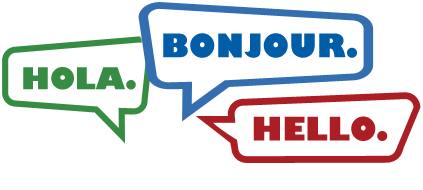 [Speaker Notes: To Say:   The ACCESS is Missouri’s annual English language proficiency assessment.  It is administered to all ELL students in the spring.   If you have a student that is in special education and receives ESOL services you need to invite the ESOL teacher or the teacher certified to provide the language proficiency testing to the meetings.  Does anyone have this box checked yes?  You will need to find out who the person is in your district that is trained to complete the English proficiency tests.]
54
Communication
Does the student have specific communication deficits that need to be addressed?
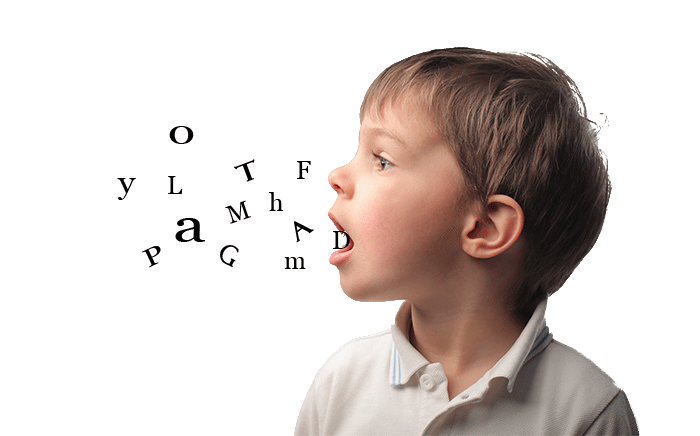 [Speaker Notes: To Say:  If the student has articulation, fluency, voice or language deficits we would indicate that in this section  If they have the deficits we would expect to see speech, articulation or language goals.  A student only has one IEP so these goals will be a part of the student’s IEP.  These deficits may be the primary disability or a related service.  Check to see how that box is marked on the IEP.  If it is marked yes,  do you see articulation, fluency, voice or language goals.]
55
Assistive Technology
https://at.mo.gov/
An assistive technology device means any item, piece of equipment  or product system whether acquired commercially off the shelf modified or customized, that is used to increase, maintain or improve the functional capabilities of a child with a disability.
EXAMPLES:  
Augmentative Communication Devices
Text to Speech/ Speech to Text
[Speaker Notes: To Say: On this slide is the definition of assistive technology. The term assistive technology does not include a medical device that is surgically implanted, or the replacement of such device, for example a cochlear implant. The website is the assistive technology website for the state.  It has valuable information if you have a student that required assistive technology.  The website provides details on hot to obtain lower equipment and also how to receive funding for assistive technology.  
To Do:  Click on the link to show them the website.  You can spend a couple of minutes demonstrating what the site has to offer:  AT Reimbursement, Device Loans are ones that are important for schools to know about.]
Extended School Year – Form B
Extended School Year (ESY) decisions must be made prior to the end of the regular school year and documented in the student’s IEP.  
ESY is documented on Form B.
The IEP amendment process can be used to make ESY decisions after the annual IEP review.
HO #19 & #20
[Speaker Notes: To Say:  Extended School Year services are designed to support a student with disabilities to maintain the academic, social/behavioral, communication or other skills that they have learned as part of their IEP.  A student needs to qualify for ESY and it must be:  
Beyond the normal school year of the public agency, in accordance with the child’s IEP, 
(b) at no cost to the parents of the child and 
(c) meet the standards of the state education agency. 
It is recommended that if there is insufficient data at the time of the initial IEP meeting to determine whether ESY is appropriate, the team specify a time frame and the methods that will be used to collect data to determine the appropriateness of ESY at a future IEP meeting.  If at the annual IEP meeting you determine ESY will be decided at a later date, you can utilize the IEP addendum process to add ESY.  Hand-out # 19 in your packet is the ESY form and hand-out # 20 is the Addendum to the IEP form.  
To Do:  Provide them time to look over the forms.]
57
Extended School Year – Form B (cont)
A Notice of Action (NOA) will be used if the parent requests ESY & the school denies services & when the team adds ESY services to the IEP during a revision.
ESY is NOT summer school. 
ESY decisions are based on many factors including:  behaviors, critical point in their learning, vocational learning, regression & recoupment.
HO #19
[Speaker Notes: To Say:  It is recommended that the need for ESY be documented by data gathered about the student's performance in relation to the IEP goals and objectives. Be sure to refer to your board policy on Extended School Year. The length, nature, and type of ESY services must be determined on an individual basis by the IEP team.  Raise your hand if extended school year is marked on your IEP.  Keep your hand up if it says it will be addressed at a later date.  You will need to come up with a date to make that decision and fill out Form B.  Do not forget.  
To Do: Refer them to Form B (handout # 19).   Have them check to see that the box is marked on their copy of the IEP.]
58
Transfer of Rights
No later than the student’s 17th birthday, the IEP includes a statement that the student has been informed of the rights under IDEA that will transfer to the student upon his/her 18th birthday.  The notice is issued again on or before the 18th birthday.  This notification goes to both the student and parent.
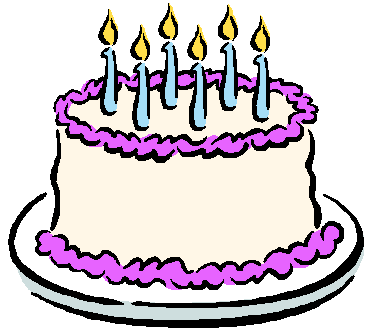 HO #21
[Speaker Notes: To Know:  The transfer of rights date is found on the special considerations page of the IEP.  There are two notifications.  One on or before the student’s 17th birthday, given to the student.   The other one on or before the student’s 18th birthday.  This one goes to both the student and the parent.  
To Say:  The date on the transfer of rights section of the IEP documents the date the district sent the letter to the student informing them of the transfer of educational rights that will occur when they turn 18.  This letter is issued to the student on or  before their 17th birthday.  This specific date will remain the same on all subsequent IEPS.  Do not change the date when a second letter is sent again to the student and this time also to the  parent informing them of this change.  This letter must be sent on or before the student’s 18th birthday.  The Transfer of Rights Letter is handout #21 in your packet.  Check on the IEP you brought to see if the Transfer of Rights Box is marked and there is a date.]
59
State Assessments – Form D
1. MAP/EOC without accommodations
2. MAP/EOC with accommodations
3. MAP-A
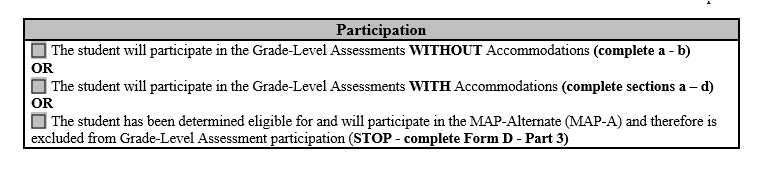 HO #22
[Speaker Notes: To Know:  State assessments are ones required by the state.  A district can give a MAP-A to a student in a grade that is not required,  but then it becomes a district assessment.  
To Say:  IDEA requires students with disabilities to participate in state wide assessments if they are enrolled in a grade where a state-wide assessment is given.  The IEP team has 3 choices: 1. The student who has a disability but working on or near grade level may take the regular assessments (MAP/EOC) with no accommodations. An example may be a student with a specific learning disability in listening comprehension, or an disability in articulation.  
2. A students whose disability can impact their academic progress such as a specific learning disability in reading comprehension.   They can take them with accommodations that are noted on the form, or any of the universal accommodations.  
3. Students with severe cognitive disabilities may whose curricular needs are better suited to the essential elements are good candidates for the MAP-A.   If they take the MAP-A the IEP team must justify why the student cannot participate in the general education assessment.  

There is a checklist on the DESE Website to help determine what students are MAP-A eligible.  There are also places on Form D to document testing for student who are ELL and take the ACCESS or the Alternate ACCESS.  There is also a place to document if the student was selected to participate in the NAEP or a related International Assessment.  This would only be utilized if the district was informed a specific grade level in their district would be taking the test and their were students with IEPs in that grade level.  Form D is hand-out # 22 in your packet.  Check your IEP to see how state assessments are addressed.  Raise your hand if your student takes the MAP/EOC with accommodations. Raise your  hand if your student takes the MAP/EOC with accommodations.  Raise your hand if your student takes the MAP-A
To Do:  If there are students who take the MAP-A you can let them know that there is a training and technical assistance available for teachers new to the MAP-A]
60
State Assessments – Form D (cont)
Universal Tools are access features of the assessment that are either provided as digitally-delivered components of the test administration system or separate from it. 
Universal Tools are available to students based on student preference and selection.
HO #22
[Speaker Notes: To Say:  Lets go through the form a little more thoroughly. Form D lists the universal tools that are automatic and do not need to be marked to be used and the Universal Tools that must be marked specifically.  The accommodations must relate to the child’s disability (i.e. a student with a reading deficit may have a text read, but would not have a scribe).  Many of the accommodations are specific for individual tests and do not generalize to all tests. There is a wide variety of universal tools available.  

Part 1 is for students in grades 3-8.  Section A has to do with the ones that do not have to be marked but can be used at the discretion of the teacher.  Sections B-C and Universal Tools that require being checked to use.  These modifications should only be used is they are also used in the instructional process.  Section D includes accommodations based on reading skills .  They change the delivery of assessment based on the student’s disability but do not alter the assessment.  Again, they should be related to the specific disability and we should understand the need for the accommodation from reading the PLAAFP.  Utilize Section D if there are other accommodations they need to be marked by specific test.  Again, the accommodations need to be related to the child’s disability.  

Part 2 is lined out in a similar fashion but for students in grades 9-12.  

Part 3 is for students taking the MAP-A.  It addresses your justification for taking the MAP-A.  If your district is targeted for a MAP-A quality assurance visit the consultant would need to see this form filled out correctly to justify the need for the MAP-A.  Only 1% of student assessed should be taking the MAP-A.  

Part 4 is what you would fill out if you have a English Language Learner (ELL) student with an IEP.  

Finally the last section is if your district was selected for a national or international assessment and you have a student with an IEP enrolled in that grade.  Your building principal, test coordinator or director would receive that information.  

Remember this form is only filled out for students who are at the grade levels where state assessments are taken Grades 3-8 and the high school grades where your student takes the classes with End-of-Course Assessments 
To Do:  Have them look at each part of the form as you go through the information]
61
District Assessments – Form E
Check with your district test administrator/principal/ director about what is in the district assessment plan. 
What sort of assessments do you give for non-MAP graded years? 
	Stanford 10, Metropolitan, ASVAB 
 Your IEP student must participate
Will they need accommodations?
HO #23
[Speaker Notes: To Know: The ASVAB armed service vocational aptitude battery that is given during the high school year. 
To Say:  Form E (handout 23) is for any assessments the districts chooses to give to measure progress.  If the district tests the grade a special education student in enrolled in; that special education student must also be assessed.  The IEP must list the accommodations the student may receive on the assessment.  Most districts will have an assessment plan that lists the specific grades that are tested and what tests are given.  You will need to review the information in completing this form.  Again, the accommodations must relate to the student’s disability and be something that is used in their regular instruction.  Remember if a student is MAP-A eligible and they are taking it in a non-accountability year  (9th, 10th, or 12th grades) you must document it as a district assessment.  Check on your IEP to see what is marked for district assessment. 
To Do:  Given them a minute or two to see what is marked for district assessment.  You can have them share out.]
62
Post Secondary Transition Services – Form C
Required on the IEP the year the child turns 16 or earlier if deemed appropriate.
Employment & Education/Training Goals must be addressed. 
Independent Living may need to be addressed based on the individual student needs. 
All transition goals must be based on the student’s transition assessment results.  
This like the rest of the IEP needs to be reviewed and 
     revised annually.
HO #24 & #25
[Speaker Notes: To Know
To Say:  Any IEP that is in place when a  student turns 16 must have transition goals and a transition service plan.  That plan is form C, handout # 24.  The plan must be developed considering the student’s needs, preferences and interests.  Districts are required to have the employment and education/training sections filled out.  Independent Living is filled out as needed based on the results of the Independent Living Goal Worksheet.  The worksheet is handout # 25.  

Let’s look and the Independent Living Goal Worksheet first.  You would go through the worksheet with the student or parent and any area marked no would be one that you could build a goal around.  This form is a model form, your district may use something different.  Now pull out Form C (handout # 24) this is where you will work with the IEP team, including the student, to help develop a plan to achieve their post-secondary goals.  Remember it is their goal, not your goal for them.  That is why it is set up using the word “I” and the student’s name.  Each section must include the student’s goal in the specific area as well as what each IEP team member is going to do to help the student achieve that goal.  It is expected that the parent and student have a specific role in helping achieve that goal.  This is part of the IEP that needs to be reviewed and revised annually.  We would expect that it may change year to year as students grow and mature they may change their minds as to what they want to do post high school.

 As a part of Form C, a 4-year course of study needs to be completed. The coursework needs to be aligned to the students employment, education/training and independent living goals.   For instance if a student has a goal of working on the family farm their 4 year plan would be very different from one of a student who plans to go to college and study law enforcement.  These are not static documents, they are meant to be living documents reflecting the student’s current plans.   The other IEP goals should also align to the students Transition Plan.  

Your RPDC offers a Transition Academy that goes in depth in the area of transition.  During the summer there is a Transition Institute offered also.  

To Do: You can also share with them that the RPDC holds a Transition Academy that will just focus on Form C and providing support in preparing for and developing Transition Plans]
63
Quick Draw
Directions:  You have 60 seconds to draw the most important thing you learned in this section in the box.  When time is called you will pass it to the person on the right and they will attempt to guess what you drew.
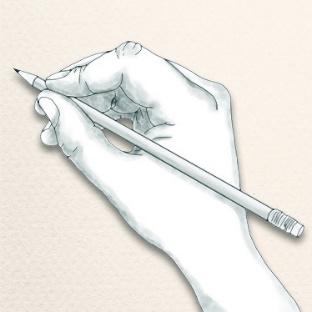 HO #26
[Speaker Notes: To Say:  When I say go you have 60 seconds to draw a picture of something you learned about special considerations.  When I call time you will switch with someone at your table and see if you can guess what each other found important.  Be prepared to share your masterpieces and why you chose to draw that.  You will need handout #26 for this activity.]
Part 3: SMART Goals
64
65
Goal Development
For academic standards the Missouri Learning Standards (MLS) or Essential Elements (EE) should be used to develop goals.  
https://dese.mo.gov/college-career-readiness/curriculum/missouri-learning-standards
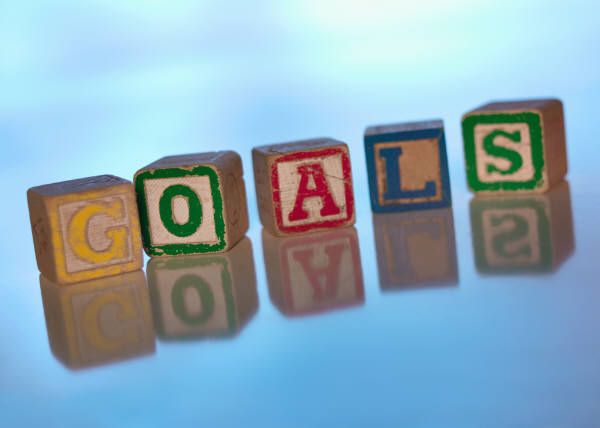 [Speaker Notes: To Know:  The Essential Elements can be found under the alternate tab
To Say:  Every state has academic standards that describe what students are to know and to do in each core area in every grade.  Those standards are the framework for teaching.  In Missouri, we have the Missouri Learning Standards.  The MAP Test is based on the Missouri Learning Standards.  Using the MLS to develop IEP goals helps us move our students toward achieving grade level academic standards.  It also provides them access to the general education curriculum.  It will help them be better prepared for the MAP test.  For our students who have more significant cognitive disabilities and take the MAP-A, the essential elements serve as curriculum.  The Essential Elements are used to develop IEP goals.  The Essential Elements are based on the Missouri Learning Standards, just at a lower level.  
 To Do:  Show them on the DESE website where the MLS and EE can be found]
66
Goals Must Be:
Related to the PLAAFP & Evaluation Report
Instructionally relevant.
Written in terms parents and educators can understand. 
Support participation & progress in the general education curriculum.
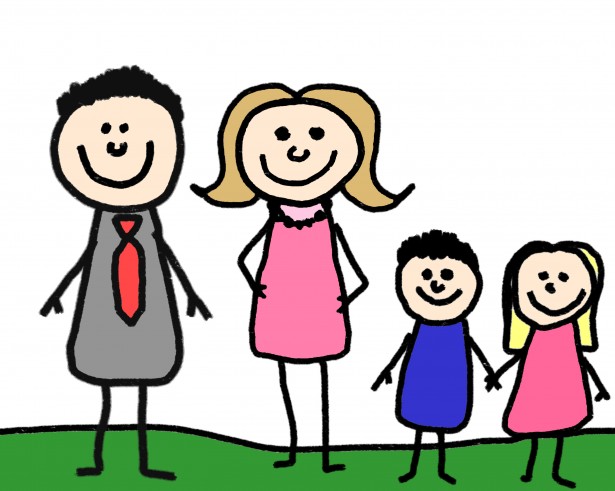 HO #27
[Speaker Notes: To Say:  Goals should demonstrate consistency with the present level and the evaluation report results.  It address the child’s educational needs resulting from their disability.  The  goals should enable the child to be involved in the general curriculum, as appropriate.   There should be goals for each special education and related service.  Look out the copy of the IEP you brought.   Look at your goals and refer back to your present level.  Is there a connection between the present level and your goals?  Handout # 27 is a fidelity checklist you can use to examine your goals when you get back to your district.  Right now lets look at the top one.  The goal is written for a specific target (critical need) area using the language taken from the PLAAFP.  Choose a goal and see if you can trace it back to the PLAAFP.  Was the need for that goal mentioned somewhere in the PLAAFP?  Could a parent without an educational background or an educator in another district understand what it means.  Be prepared to share out 
To Do:  Give them time to look at their IEP and then call on 1-2 to read their goal and the section in their PLAAFP that relates to the goal]
S = Specific
Answers the question, “Who will do what?”

“Katie will increase math calculation skills by solving equations with one or more variables, independently using order of operations from 65%-85% accuracy on 2 out of 3 data days as measured by classroom assessments by the end of the IEP.”
[Speaker Notes: To Say:  Let’s take a look at what it means to be a SMART Goal.  The S stands for specific.  Specific means related to a particular skill or behavior.  It tells you what you want to the child to be able to do.  Remember you must have goals for each area of disability & related service 
Ie:  If the student is diagnosed as LD in reading & math expect to see reading and math goals 
Ie:  If the student is diagnosed as ED expect to see goals in behavior 
Remember there is a connection between the IEP goals the PLAAFP the evaluation report. 

You may see different IEP SMART Goal templets.  The focus should be on the process, not the form. 
 
To Do:  Read the underlined portion of the goal and ask how is that specific?]
M = Measurable
Progress is objectively determined at frequent data points

Answers the question, “To what level or degree?”

“Katie will increase math calculation skills by solving equations with one or more variables, independently using order of operations from 65%-85% accuracy on 2 out of 3 data days as measured by classroom assessments by the end of the IEP.”
[Speaker Notes: To Say: Measurable means written in terms that includes the skill or behavior and the level of attainment that will be achieved. Keep the documentation of results that you showed that you measured the goals.  You will need something to prove whether or not a goal was mastered.  Think about how you can measure each goal do not make it too difficult to measure and track.
To Do:  Read the underlined portion of the goal and ask and how is that measurable?]
A = Attainable/Achievable
Realistic, related to the most critical needs

Answers the question, “Can it be reasonably achieved within the duration of the IEP?
“Katie will increase math calculation skills by solving equations with one or more variables, independently using order of operations from 65%-85% accuracy on 2 out of 3 data days as measured by classroom assessments by the end of the IEP.”
[Speaker Notes: To Say:  Consider what you think they can accomplish in one year.  Consider their intellectual level and prior achievement results.  You need to have a rationale for what you determined is 
achievable.  Do not just use the same percent from goal to goal and from year to year.  An easy way to document if the goal is attainable is by including the baseline data.   
To Do:  Read the underlined portion of the goal and ask how is that attainable or achievable?]
R = Results Oriented
How you determine success

Answers the question,  “As measured by what?”

“Katie will increase math calculation skills by solving equations with one or more variables, independently using order of operations from 65%-85% accuracy on 2 out of 3 data days as measured by classroom assessments by the end of the IEP.”
[Speaker Notes: To Say:  Make the measurement as realistic as possible and simulate the classroom environment or out of school environment. Do not lose sight of our mission to prepare  students for their post-secondary lives.  Again, make sure you are keeping copies of your results for documentation purposes.  
To Do:  Read the underlined portion of the goal and ask how is that results oriented?]
T = Time-Bound
Clearly defined beginning and ending dates

Answers the question, “ In what time frame will this happen?”

“Katie will increase math calculation skills by solving equations with one or more variables, independently using order of operations from 65%-85% accuracy on 2 out of 3 data days as measured by classroom assessments by the end of the IEP.”
[Speaker Notes: To Say:  It is generally expected to happen within the time frame of the IEP which cannot be longer than 1 year.  
To Do:  Read the underlined portion of the goal and ask how is that time bound?]
72
Documentation of Goal Progress
You must determine how you will document the progress on the individual goals.
It is imperative to keep evidence sources that you tracked the progress on the individual goals.
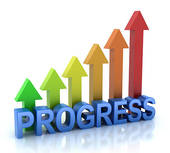 [Speaker Notes: To Say: .   Some of the IEP forms, such as the state model will have check boxes you can use to show how progress toward the goal will be measured. Because of recent court cases such as Endrew F v. Douglas County School District a district must be able to document whether or not a student was making appropriate progress.  

There is a module on progress monitoring that your RPDC can do for you if you are interested.  

To Do:  You can go into more information about the Endrews case if you feel it would be helpful]
73
Are These Goals Smart?
Katie will read 100-110 words of connected text per minute at 3rd grade reading level with 100% accuracy at the end of 36 weeks as measured by teacher observation.

Marcus will write a 5 sentence paragraph correctly from 60% of the time to 70% of the time on 3 out of 4 data days by the end of 3rd quarter.
[Speaker Notes: To Know:   The 5 things that make up a SMART Goal:  Specific, Measurable, Attainable, Results-Oriented and Timely 
To Say:  Read these goal examples and discuss at your table whether or not you think they meet the definition of a SMART Goal and if they are not, decide what you think it is missing 

1.  No:   Not able to show it is attainable how do we know that 100% is attainable 

No:   Not show how you are measuring – define correctly what are your measuring sentence structure, punctuation, capitalization, organization of the paragraph, ability to stay on topic


To Do:  Have them read each goal and determine whether or not it is SMART.  If it is not SMART, what is it missing.]
74
Are These Goals Smart? (cont)
Lucy will correctly make the hard “C” sound in the beginning of the words in spontaneous speech from 80% to 95% of the time during observation in the regular class by the speech teacher. 
Jackson will increase his math calculation skills by solving equations with one or more variables independently using order of operation from 65% to 85% accuracy on 2 out of 3 data says as measured by classroom assignment by the end of the IEP period.
[Speaker Notes: To Know:   The 5 things that make up a SMART Goal:  Specific, Measurable, Attainable, Results-Oriented and Timely 
To Say:  Read these goal examples and discuss at your table whether or not you think they meet the definition of a SMART Goal and if they are not, decide what you think it is missing 

3.   No:   Not show time-bound (assumption duration of the IEP)

4.   Yes]
75
Are Your Goals Smart?
Choose one of your IEP goals and plot it out on the IEP Goals template to make sure it has all the required components.
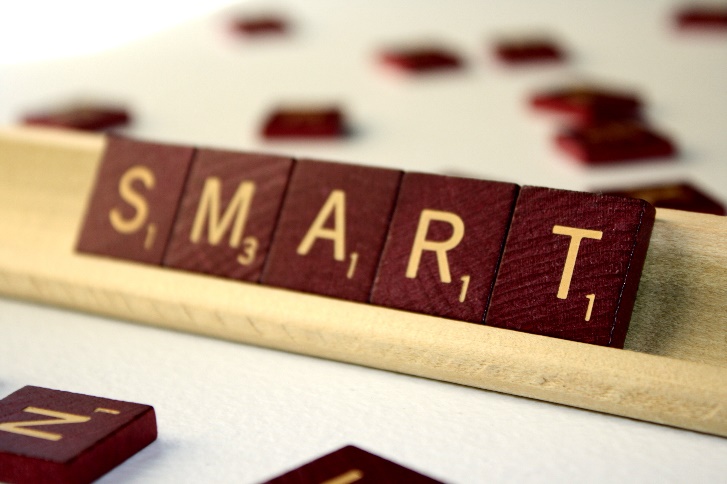 HO #28
[Speaker Notes: To Say:  Chose one of your IEP goals and plot it out on the IEP Goals template (handout # 26) in our packet to make sure it has all the required components.  If it does not have all the required components,  re-write it on the lines below making it SMART.  Be prepared to share out.
To Do:  Provide 5-7 minutes for this activity and have a few participants share out.]
Reporting Progress
Reporting progress will be determined by the IEP team and documented on the IEP.
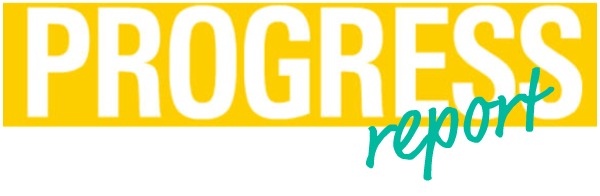 HO #14
[Speaker Notes: To Say:  You are required to report progress on IEP goals throughout the school year.  The reporting timeline will be determined by the IEP team.  Make sure you are aware of how often each student will receive their progress report.  It may vary by child.]
Part 4-8: Other Components of the IEP
77
Service Summary Page
Special Education Services
Related Services
Supplementary Aids/Services
Program Modifications and Accommodations
Supports for School Personnel
HO #14
[Speaker Notes: To Say:  The Service Summary documents the IEP team’s decisions regarding necessary services for the student. Look at Section #5 on the IEP Form (handout #14).  These services must be based on peer-reviewed research, to the extent practicable. Indicate the services that will be provided to, or on behalf of, the student. It will include the specific service, the minutes per week, the location of service and frequency of service.  Lets look at each of those individually.]
79
Specially Designed Instruction (SDI)
SDI is changing the content, methodology or delivery of instruction based on the individual student’s needs. 
May include:  reading, written expression, math, behavior, transition, social-emotional & speech language
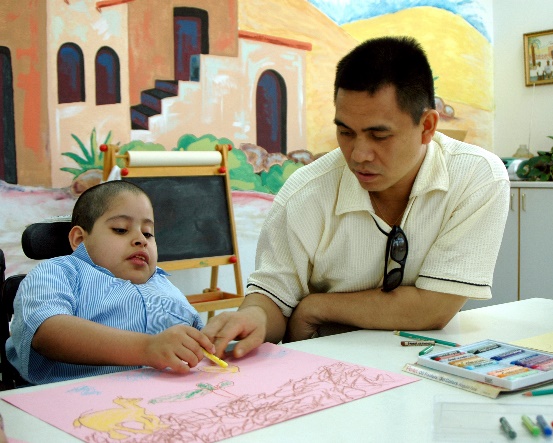 [Speaker Notes: To Say:  The purpose of the IEP is to deliver specially-designed instruction.  Specially designed instruction is adapting, as appropriate to the needs of an eligible student, the content, methodology, or delivery of instruction.  It should address the unique needs of the student that result from their disability; and  
To ensure access of the student to the general curriculum, so that he or she can meet the educational standards within the jurisdiction of the public agency that apply to all students.. 
If the student  can learn without changing the content, methodology or delivery of instruction they most likely do not need to be in special education.  For a student to qualify for special education they not only need to have a disability but they require specially designed instruction that cannot be delivered in the regular classroom.]
Special Education Services
Written as “Specialized Instruction” in…:

Need to mark the amount, frequency and duration for ALL services listed on the IEP
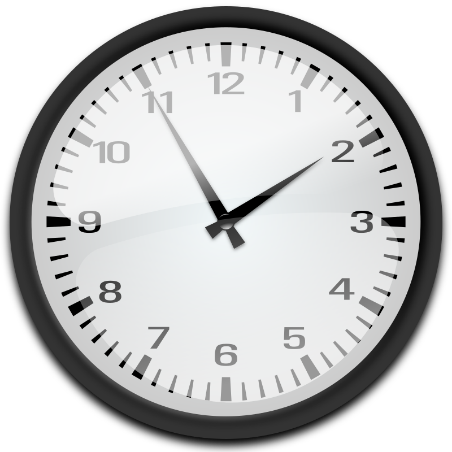 [Speaker Notes: To Say:  Do not list the specialized instruction as a specific class (American History 101) It needs to include all the areas in which the student is receiving instruction. For every service their needs to be a goal listed in the IEP.  You need to provide frequency, duration and location for each specific service.  Do not combine services (i.e.  speech and language are separate services and need to be listed separately.) Remember these services need to reflect what is in the PLAAFP and in the evaluation report.  You need to have evidence and have made the case the student needs specialized instruction before they receive it.  It is never arbitrary, it is deliberate and relates to information provided in the PLAAFP.  Check your IEP to see what is written in the special education services that your student will receive.  Does it relate to the goals and to the PLAAFP.  If there are math goals do you show specialized instruction in math? 
To Do:  Give them 2-3 minutes to review the service summary page and the IEP goals.]
Related Services
Related services are services that are required to assist a child with a disability to benefit from special education services.  
e.g.,  Transportation, interpreting services, recreational therapy, nursing services, social work services, parent counseling & training, psychological services, occupational therapy, physical therapy, speech therapy, language therapy, orientation and mobility services.
[Speaker Notes: To Say:  Students do not need to meet initial eligibility criteria for a related service.  Decisions regarding related service are made by the IEP team.   Related services are provided to help the student achieve his or her annual goals and objectives. However, the related service must relate to the disability such as a student with an intellectual disability whose IEP team determined Language as a related service is appropriate. IDEA makes a specific exception to the list of related services: surgically implanted devices.  Items like pacemakers and heart valves are not considered related services and are not covered by IDEA.  Related services must be based on peer-reviewed research, to the extent practicable, to be provided to the child, or on behalf of the child, and the IEP team must be able to show  that it is needed:
To advance appropriately toward attaining the annual goals; 
To be involved in and make progress in the general education curriculum and to participate in extracurricular and other nonacademic activities; and
To be educated and participate with other children with disabilities and nondisabled children in the activities 
Look at the IEP you brought and does it have any related services listed?  If it does do you know who is providing those services?]
82
Related Services:  True or False
Sign language services
Transportation to school
Counseling and guidance to parents of students regarding hearing losses
Teaching visually impaired students to fold money in a specific way to identify it in their wallet  
Providing Cochlear implants
Language services
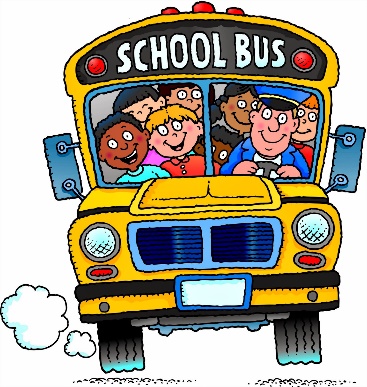 [Speaker Notes: To Say:  Here is a list of possible related services.  Let’s go through these list of services to determine if they are true related services that you might use:  
Sign language services:  True
Transportation to school:  True
Counseling and guidance to parents of students regarding hearing losses: True 
Teaching visually impaired students to fold money in a specific way to identify it in their wallet:  True  
Providing Cochlear implants:  False – medically implanted 
Language services:  True
To Do:  Go through the list and have the participants answer true or false whether or not they are true related services and explain why if it is not]
83
Related Services:  True or False (cont)
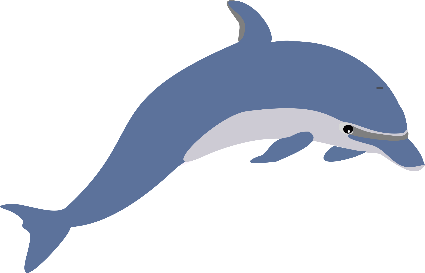 Functional mobility skills
Dolphin Therapy
Assessing a child’s leisure interests and preferences, functions, skills and needs
Clean intermittent catheterization 
Assisting in developing positive behavior intervention strategies
[Speaker Notes: To Say:  Here is a list of possible related services.  Let’s go through these list of services to determine if they are true related services that you might use: 

Functional mobility skills: True 
Dolphin Therapy:  False (but you never know) – not a lot of research behind this and it is difficult to prove it is necessary for the child to benefit for their education 
Assessing a child’s leisure interests and preferences, functions, skills and needs:  True 
Clean intermittent catheterization:  True  
Assisting in developing positive behavior intervention strategies:  True
To Do:  Go through the list and have the participants answer true or false whether or not they are true related services and explain why if it is not]
84
Supplementary Aids/Services
Defined as: Aids, services, and other supports that are provided in regular education classes and other education related settings to enable students with disabilities to be educated with their non-disabled peers to the maximum extent appropriate. 
 Examples: Paras or personal assistants, instructional   support   provided by paras, interpreters, specialized materials and equipment 
Remember to include amount, frequency and location
[Speaker Notes: To Say  Supplementary aids/services - services and other supports that are provided to enable students with disabilities to be educated with students without disabilities to the maximum extent appropriate in regular education classes, extracurricular and nonacademic settings.  Keep in mind if a student has a paraprofessional assigned to them through the school day,  you may need to have that aide or service with them during school sponsored event.  For example, a student who is deaf has an interpreter during the regular school day and they are participating on the school volleyball team, the district will need to provide the interpreter during practice and at home and away games.  If they have an aide during the regular school year, if they attend regular summer school consideration must be given whether or not the child required the aide to participate in summer school)  Check the IEP you brought for any supplementary aids and services.  Does anyone have anything listed here?]
85
Modifications & Accommodations Form F
Accommodation:  Changes in the procedures or materials that increase equitable access in the classroom setting. 
i.e. Listen to audio recording instead of reading text
Modifications:  Changes in the procedures and materials that change the construct of the educational task making it difficult to compare results with typical peer results.
i.e. Create an alternate test without essay questions.
HO #29
[Speaker Notes: To Say:  Take a look a Form F (handout #29) in your packet.  
Accommodations are supports/services that assist students in accessing their grade level curriculum and validly demonstrating their learning. It is an alternative approach to how curriculum or assessments are presented to or responded to by the student: They include a variety of alternatives to presentation format, response format and setting, timing and scheduling. An accommodation does not substantially change content level or performance criteria. The changes are made in order to provide a student equal access to learning and equal opportunity to demonstrate their learning. 

Modifications are changes to instruction and/or performance that results in a student working toward a different standard or grade level goal than other students at their grade level. It is a substantial change in what a student is expected to learn and/or demonstrate. The changes are made to provide student opportunities to participate meaningfully and productively in learning experiences and environments. They include changes in instruction level, content and performance criteria. 

Your local RPDC has a module on accommodations and modifications that they can provide if you are interested.]
86
Use with Caution
The accommodations and modifications page is not a menu board.
What is marked must relate to the student’s specific learning needs, present level and current assessment data.
Just because it was on there last year does not mean it needs to be on there this year.
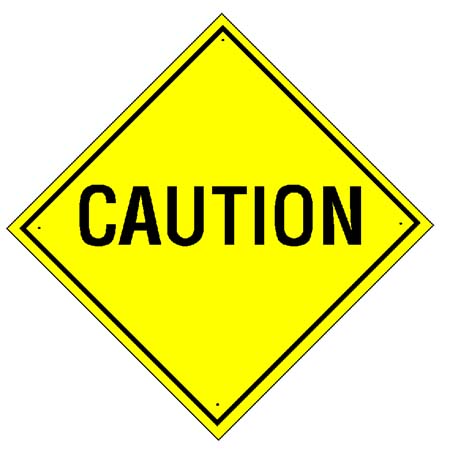 [Speaker Notes: To Say: If the accommodation or modification is marked it must be implemented.  Do  not use as needed, it is either needed or not.  Make sure all the teachers that serve this student are aware of their responsibilities in terms of making the required accommodations and modifications.  Remember, this is the IEP team’s decision, not a single team member’s decision.  Take a look at your Modifications and Accommodations form, can you relate what has been marked on this page to the student’s diagnosis, present level and IEP goals?  Be prepared to share out. 
To Do:  Have the participants look at what is marked on their accommodation and modification form to see if it relates to the specific disability and student’s present level.  Give them a few minutes to look through this.]
87
Modification or Accommodation?
1. Another student shares their written notes 
2. Use a calculator or math facts table
3. Change the scoring guide on a paper to lower the threshold for a passing.  
4. Take the test in a small group setting
5. Answer fewer homework problems than peers
6. Mark text with a highlighter
7. Learn different material (i.e. multiplication of a one digit number by a two digit number while classmates are working on multiplication of two digit numbers)
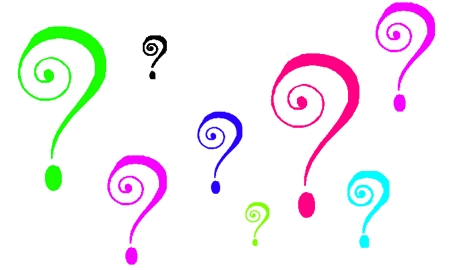 [Speaker Notes: To Know:  Difference between a modification and accommodation 
To Say: I will read the list and you will need to determine if it is either an accommodation or modification and why 

Accommodation – the content is not being changed, just the procedure so ask what is my end learning goal 
Accommodation – the content is not being changed, just the procedure so ask what is my end learning goal
Modification – there is a change to the construct of the educational task, it will be difficult to compare this paper to others papers written at the same grade level – so ask what is my end learning goal 
Accommodation – the content is not being changed, just the procedure – so ask what is my end learning goal 
Accommodation or Modification depending on why you are giving them less is it because they can’t do as much because of their disability or because it is not imperative for their learning that they do all the problems – ask what is my end learning goal 
Accommodation -the content is not being changed, just the procedure – ask what is my end learning goal 
Modification – there is change to the construct of the educational task, you could not compare this assignments to typical peer results – ask what is my end learning goal 

To Do: Read the list and have the participants decide whether it is an accommodation and modification and why]
88
Supports for School Personnel
Supports provided for school personnel that are focused directly on assisting staff to meet the unique and specific needs of the child. 
Specialized Training – Training to work with students with Autism 
Consultant Services – Behaviorist to work on a Behavior Plan
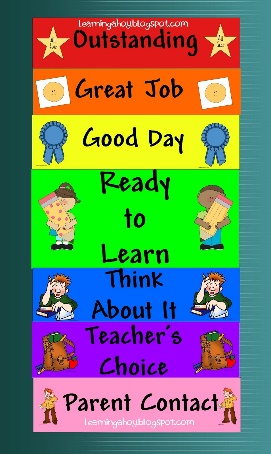 HO #29
[Speaker Notes: To Say: Supports for school personnel  specified training to be provided to a teacher and/or para professional on behalf of the student.  Remember if it is in the IEP it must be provided.  You will find it on the bottom of Form F (handout # 29)]
Transportation as a Related Service
Team must determine whether or not the child needs transportation as a necessary related service.
Accommodations and or modifications are listed if necessary.
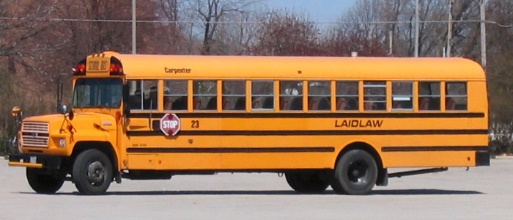 HO #14
[Speaker Notes: To Say:  Transportation is a related service as defined by 34 CFR §300.34(c)(16) of the IDEA regulations and can include travel to and from school and between schools; travel in and around school buildings; and specialized equipment such as special or adapted buses, lifts, and ramps.  A child’s individualized education program (IEP) Team is responsible for determining both if transportation is required to assist a child with a disability to benefit from special education and related services, and how the transportation services should be implemented.  The IEP should describe the transportation services to be provided, including transportation to enable a child with disabilities to participate in nonacademic and extracurricular activities in the manner necessary to afford the child an equal opportunity for participation in those services and activities to the maximum extent appropriate to the needs of that child. districts should explore options for integrating children with disabilities with nondisabled students, especially when the children with disabilities are in the same location and have the same schedule as children without disabilities.  This option may require the utilization of a lift-equipped vehicle for the regular routes or the addition of a monitor or aide.  You will find transportation on section 6 of the IEP Form (handout # 14)]
Extent of Participation in Regular Education
Required for any student K-12 not participating 100% in the regular education environment 

For Preschool if all special education and related services are not provided in the regular education setting.
HO #14
[Speaker Notes: To Say:  Each public agency shall ensure that to the maximum extent appropriate, children with disabilities, including children in public or private institutions or other care facilities, are educated with children who are nondisabled, and that special classes, separate schooling, or other removal of children from the general educational environment occurs only if the nature or severity of the disability is such that education in general education classes with the use of supplementary aids and services cannot be achieved satisfactorily. A child can not be removed from education in age-appropriate regular classroom solely because of needed modifications in the general curriculum. The public agency must be able to justify the placement decision in accordance with a two-part inquiry: 
1.Whether education in the regular classroom with the use of supplementary aids and services can be achieved satisfactorily; if not, then, (For preschool children, regular education setting is a setting which is designed primarily for children without disabilities.) 
2.Whether the child has been integrated to the maximum extent appropriate.  
The IEP must explain the extent, if any, to which the student will not participate with nondisabled peers in the regular classroom and in extracurricular and other nonacademic activities. A child may be educated in a non-inclusive setting when the following factors have been considered: The educational benefits of full-time placement in regular education;  The nonacademic benefits of such a placement; The effect the disabled child has on the teacher and the children in the regular class; and there must be a description of the extent (amount) of any removal from the regular class environment, and provide justification for the removal.  Justification for services for the student will come from the PLAAFP and the evaluation report.  You are restating your case and continuing to tell a cohesive story on this student.   You will find the participation in the regular education program in section 7 of the state IEP form (handout #14)]
91
Extent of Participation in PE & Extra-Curricular Activities
Whether or not the student participates in the regular physical education program.

Addresses participation in program options, nonacademic and extra-curricular services and activities.
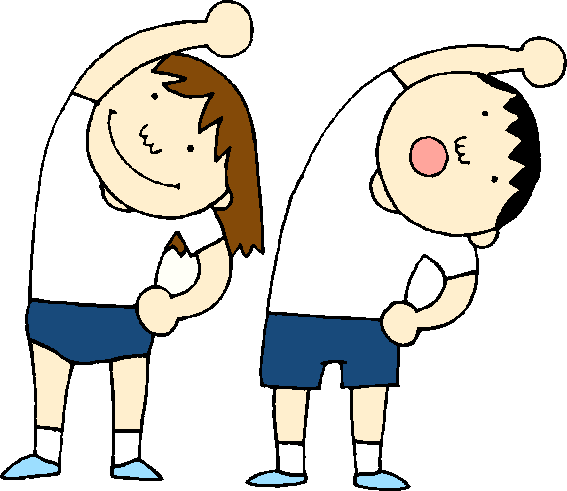 HO #14
[Speaker Notes: To Say:  IDEA 2004 requires that students with disabilities receive physical education services, specially designed if necessary. If the child has an IEP, the school must provide physical education as part of the child's education program.
Many students with disabilities can safely and successfully participate in general physical education, with or without accommodations and supports. However, some children benefit from specially designed or adapted physical education. Content in adapted physical education should mirror the general physical education curriculum to the greatest extent possible.
IDEA defines "physical education" as the development of:
Physical and motor skills
Fundamental motor skills and patterns

Skills in aquatics, dance, and individual and group games and sports (including intramural and lifetime sports)
The IEP must contain a statement of the agency’s assurance of equal opportunity for the child’s participation in program options, nonacademic and extracurricular services, and activities with nondisabled peers or; The IEP contains a listing of program options, nonacademic and extracurricular services, and activities in which the child may be expected to participate.  You will find this information in Section 7 on the state IEP form (handout #14)]
92
Placement Continuum
Must consider annually what placement is appropriate.  

Must start with the least restrictive placement and work your way down the appropriate placement for that student.

Everything above the selected placement and the one after must be considered and marked.
HO #14
[Speaker Notes: To Say:  IDEA has a presumption in favor of educating students with disabilities with those who do not have disabilities.  That means:  a)   a school system must educate a student with a disability with students who do not have disabilities to the maximum extent appropriate for the student, and b)  the school may not remove the student from the regular education class unless he or she cannot be educated there successfully (in the sense that the student will benefit).  The school must provide supplementary aids and support services in the regular education class before removal is considered. 
 
Schools must offer a continuum or range of services from least to most restrictive or separated from the regular education classroom.  The continuum of services is as follows (Go through the placement continuum on the IEP form.  You must mark that you considered all the placements until you got to the one that was selected and the one after.  
This is located in  section 8 of the state IEP form (hand-out #11) 

To Do: Have them check their IEP to make sure they have all the correct items checked for the student’s placement.   Give them 1-2 minutes to check.  Ask them to compare it to their services summary page to ensure the placement continuum makes sense with the services they are receiving.]
93
Placement Close to Home School
Must determine if the placement is closest to the student’s home school.

If it is not, indicate why another school setting is required.
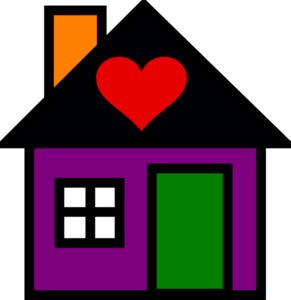 [Speaker Notes: To Say: The IEP team must first consider if the student can remain in the regular education classroom and achieve the IEP goals and objectives with the help of supplementary aids and services. If the team agrees this cannot be achieved satisfactorily, the team then must decide the route that will allow the student opportunities to be integrated with peers without disabilities to the maximum extent possible and as close to his or her home school as possible.  The placement cannot be considered until the IEP has been developed. 
Another setting may be required when the appropriate educational placement for a student does not exist within the student’s home district.  Or if the nature of the disability is so severe that a specialized school may provide a more structured environment and may offer the opportunity to work on academic, behavioral, and social goals throughout the day in a coordinated and integrated way that might not be possible in a typical school.
If the placement decision is “Private Separate School (day) Facility, then the district may only contract with those private agencies that have been approved by the State Board of Education. Cost should not be a factor in determining needed services, and all IEP members should make decisions responsibly. 
To Do: Have them check to ensure that item is checked on their copy of the IEP]
94
Implementation of the IEP
No undue delay can occur in providing special education and related services to the student. 
IEP implementation must occur on the 11th calendar day after notice of action has been issued, unless the parent has agreed to waive the 10 days.
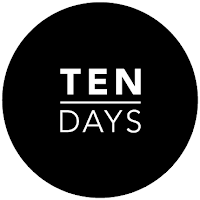 [Speaker Notes: To Say:  it is imperative that there is no delay in providing the IEP services.  The implementation must occur on the 11th calendar day after notice of action has been issued, unless the parent has agreed to waive the 10 days.   The only exceptions would be if the reasons for delay are documented, such as: 1. When the IEP meeting occurs during the summer or a vacation period. OR 2.  Where there are circumstances which require a short delay (e.g., working out transportation arrangements). OR 3.  When the IEP is completed before the student’s third birthday.]
95
IEP Copies
Parents need to be provided a copy of the finalized IEP within 20 calendar days.
A current copy of the IEP should be in the student’s file.
The student’s IEP is accessible to the regular education teacher(s), special education teacher, related service provider, and other service providers who are responsible for its implementation.
[Speaker Notes: To Say:  IDEA guarantees that the parent has the right to participate in the meeting and needs to be given a completed copy of the IEP after the IEP meeting, once everything is finalized within 20 calendar days.  That copy should match the copy in the student’s file.  It is the responsibility of the district to ensure all the teachers and service providers that work with a special education student have access to the IEP and are aware of their responsibilities related to that student.]
96
Tweet About It
In Twitter you only have 280 characters to make a point and you need to save room for your hashtag.  Tweet something from what we talked about today and put in your #hashtag 
e.g.,   The IEP flows from the evaluation report  #tellthestory
HO #30
[Speaker Notes: To Say:  Let’s think about what we went over today.  Please get out handout #30  In 140 characters or less, Tweet-out something that resonated with you today. Be prepared to share out.  Remember a blank is a character.
To Do:  Give then 2-4 minutes to complete the Tweet Sheet and ask some participants to share their tweets.]
97
Post Test
HO #2
[Speaker Notes: To Say:  Let’s take a second look at the Pre/Post Test (handout #2) And then we will review it.  
To Do:  Give them a chance to complete the Post Test]
98
Post-Test
You do not need parental consent to invite the Vocational Rehabilitation counselor or other outside agency personnel working with the student to the IEP Meeting.
False, you are required to get permission to invite any outside agency to the meeting prior to sending home the Notification of Meeting.
HO #2
[Speaker Notes: To Say: What do you think about Question #1?
Answer – False you are required to get permission to invite any outside agency to the meeting prior to sending home the Notice of Meeting.]
99
Post-Test
2.  Only the primary purpose of the IEP meeting must be marked on the Notification of Meeting.
False You are required to check all the reasons you are having the IEP meeting.
HO #2
[Speaker Notes: To Say: What do you think about #2
Question #2 Answer – False You are required to check all the reasons you are having the IEP meeting.  It may involve going over reevaluation data or developing a transition plan.  All those things have to be marked]
100
Post-Test
3.  If a student is turning 13 during the life of the IEP, they must be formally invited to attend the meeting.
False, You are not required to invite the student to the IEP meeting until the IEP where they turn 16.
HO #2
[Speaker Notes: To Say: What do you think about #3
Question #3 Answer – False You are not required to invite the student to the IEP meeting until the IEP where they turn 16.  However they can start and are encouraged to attend and participate in their IEP meetings prior to 16]
101
Post-Test
4.  The PLAAFP must be written in formal language.
False, The Present Level of Academic Achievement and Functional Performance should be written in language that is understandable to all the IEP participants.
HO #2
[Speaker Notes: To Say: What do you think about #4
Question #4 Answer – False The Present Level of Academic Achievement and Functional Performance should be written in language that is understandable to all the IEP participants.  It should be free of education jargon.]
102
Post-Test
Parent concerns may be included in the IEP if they ask to have them put into it.
False, It is required that you do not leave this section blank.
HO #2
[Speaker Notes: To Say: What do you think about #5
Question #5 Answer – False It is required that you do not leave this section blank.  You may need to ask guiding questions to get at the parent concerns or prompt them.  But you can’t just put n/a in that section]
103
Post-Test
6.  IEP goals must be related to the PLAAFP.
True, The IEP goals should flow from the present level of academic achievement and functional performance and the PLAAFP should flow from the most recent evaluation results.
HO #2
[Speaker Notes: To Say: What do you think about #6
Question #6 Answer – True The IEP goals should flow from the present level of academic achievement and functional performance and the PLAAFP should flow from the evaluation report.  There should be a cohesiveness in the information you are telling about the student.]
104
Fidelity Checklist
HO #31
[Speaker Notes: To Say: You can utilize the implementation fidelity checklists (handout #31)  in your packet  as you review your IEPs in district.  We are happy to come out and provide coaching and technical assistance as needed during the year.]
105
Practice Profile
[Speaker Notes: To Know:  The practice profile is designed to do with a teacher in a technical assistance visit
To Say:  The practice profile is also a helpful document we can use when we come out and do technical assistance in the district.]
Closing & Follow-Up
106
[Speaker Notes: To Know: Provide opportunity for learner to outline their implementation steps and plans for follow-up coaching.
To Say: You can utilize the implementation fidelity checklists (handout #31)  in your packet  as you review your IEPs in district.  We are happy to come out and provide coaching and technical assistance as needed during the year & utilize the practice profile with your staff.  
To Do:  Add your contact information]